Apocalipse 3.14
— Ao anjo da igreja em Laodiceia escreva: "Estas coisas diz o Amém, a testemunha fiel e verdadeira, o princípio da criação de Deus.
Apocalipse 3.14
— Ao anjo da igreja em Laodiceia escreva:
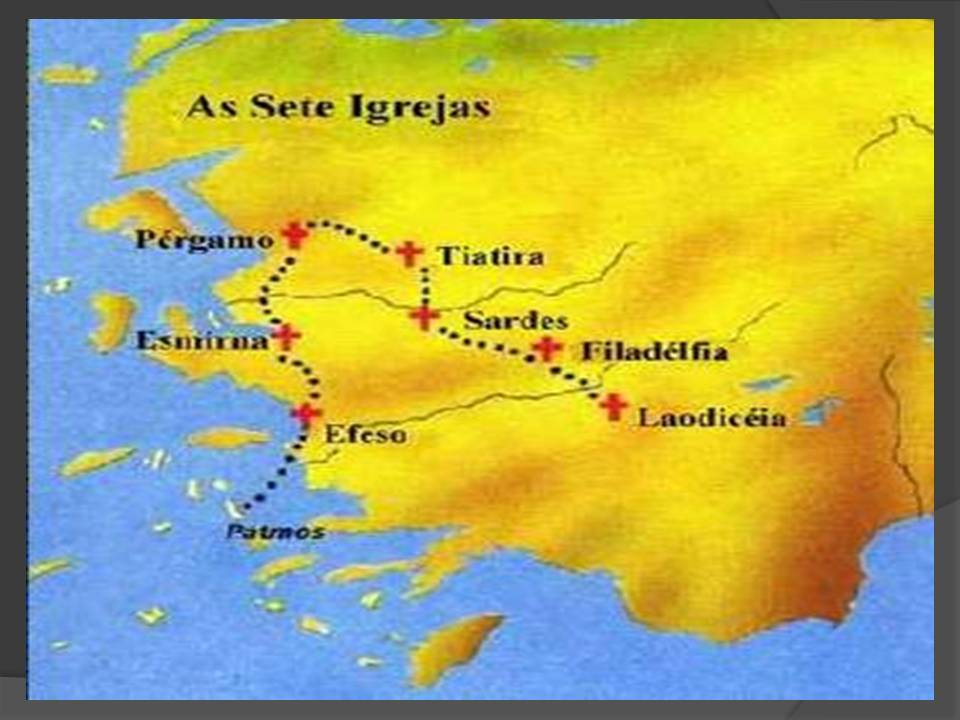 Apocalipse 3.14
— Ao anjo da igreja em Laodiceia escreva: "Estas coisas diz o Amém, ...
Apocalipse 3.14
— Ao anjo da igreja em Laodiceia escreva: "Estas coisas diz o Amém, a testemunha fiel e verdadeira, ...
João 14.6
Jesus respondeu: — Eu sou o caminho, a verdade e a vida; ninguém vem ao Pai senão por mim.
Apocalipse 3.14
— Ao anjo da igreja em Laodiceia escreva: "Estas coisas diz o Amém, a testemunha fiel e verdadeira, o princípio da criação de Deus.
João 1.1-3
No princípio era o Verbo, e o Verbo estava com Deus, e o Verbo era Deus.Ele estava no princípio com Deus.Todas as coisas foram feitas por ele, e, sem ele, nada do que foi feito se fez.